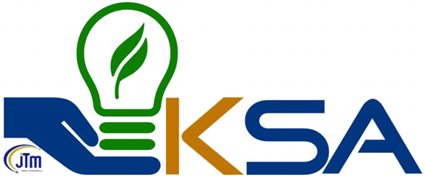 KESERAGAMAN ETIKA
Nota:

Warna di dalam kotak Tajuk Keseragaman Etika perlu diubah mengikut Warna Standard Zon; dan

Cetakan perlu dilaminate dan dipaparkan di tempat yang bersesuaian
Contoh
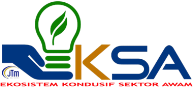 ETIKA 
PENGGUNAAN TANDAS
MENGIKUT WARNA STANDARD ZON
Bersama kita pastikan:

semua sampah dibuang di dalam tong yang disediakan;
tisu, dan sisa makanan tidak dibuang ke dalam mangkuk tandas dan singki;
tandas dipamkan selepas digunakan;
tiada kotoran ditinggalkan di sekitar mangkuk tandas selepas digunakan;
pili air ditutup setelah diguna bagi menjimatkan air;
tisu diambil pada kadar yang diperlukan sahaja;
barangan peribadi seperti pencuci muka dan sabun pencuci pinggan tidak ditinggalkan di dalam tandas; dan
sama-sama kita menghormati hak pengguna seterusnya terhadap tandas ini.
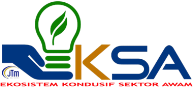 ETIKA 
PENGGUNAAN TANDAS
Bersama kita pastikan:

semua sampah dibuang di dalam tong yang disediakan;
tisu, dan sisa makanan tidak dibuang ke dalam mangkuk tandas dan singki;
tandas dipamkan selepas digunakan;
tiada kotoran ditinggalkan di sekitar mangkuk tandas selepas digunakan;
pili air ditutup setelah diguna bagi menjimatkan air;
tisu diambil pada kadar yang diperlukan sahaja;
barangan peribadi seperti pencuci muka dan sabun pencuci pinggan tidak ditinggalkan di dalam tandas; dan
sama-sama kita menghormati hak pengguna seterusnya terhadap tandas ini.